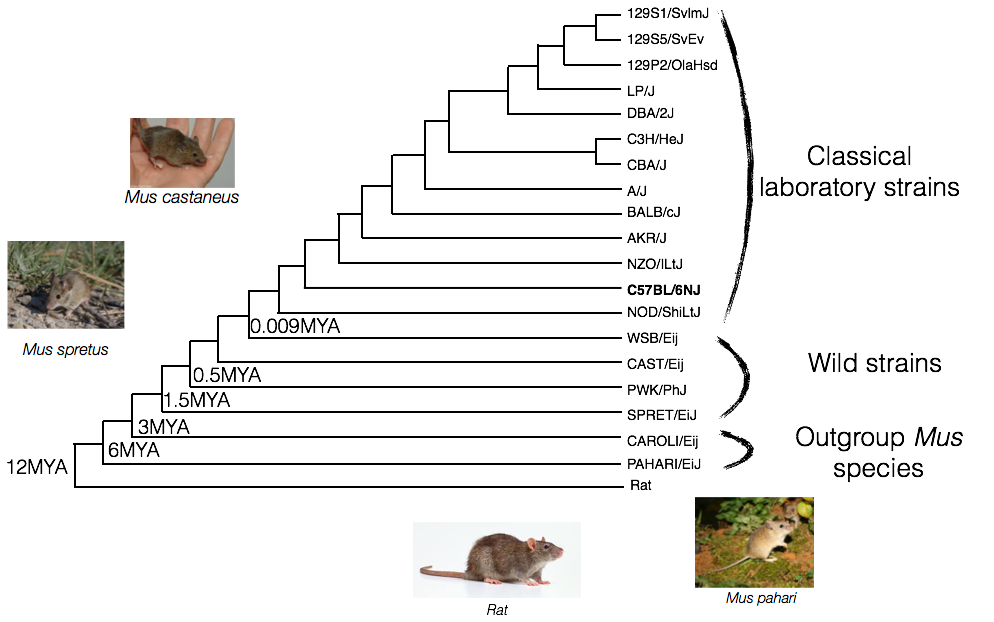 Adapted from Ian Fiddes
Pseudogene Annotation
Using the union of RCPedia & Pseudopipe as well as overlapping with the liftover from manually annotated Mouse reference pseudogene sets.
LEVEL_1_RPM - pseudogenes identified by both pipelines and by manual annotation
LEVEL_2_(PR)M - pseudogenes identified by only 1 pipeline and by manual annotation
LEVEL_3_M- pseudogenes annotated only using the liftover of manually curated reference genome
LEVEL_4_PR - pseudogenes identified by both automatic pipelines
LEVEL_5_(PR) - pseudogenes identified by only an automatic annotation pipeline
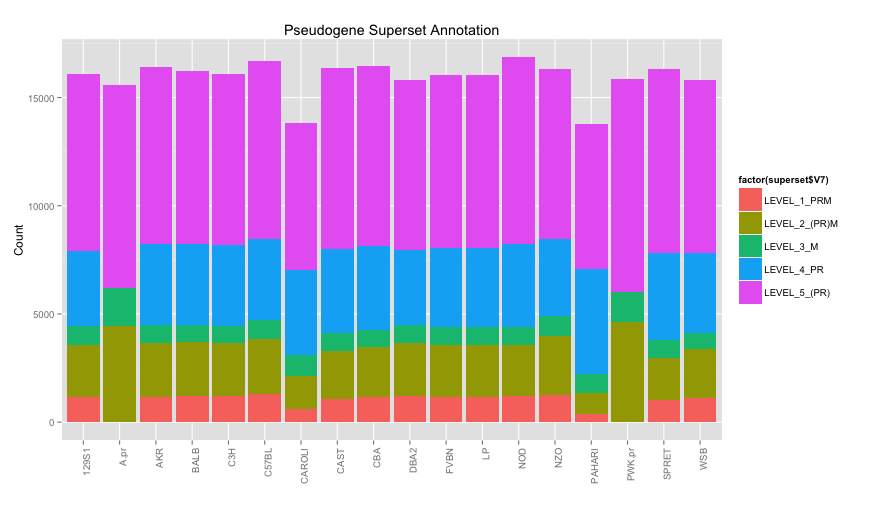 Case study: Olfactory Receptors
1294 transcripts & 1106 OR genes in mouse reference genome
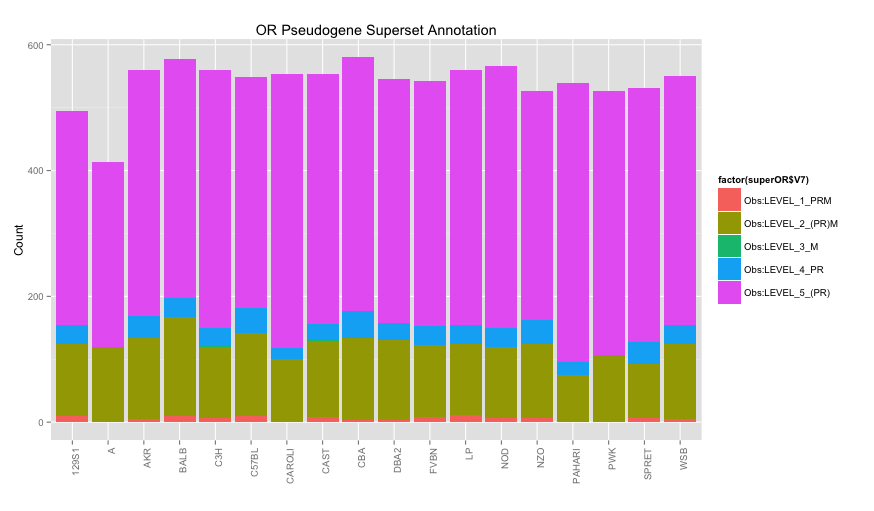 ENSMUST00000134687 -  NCR3 pseudogene
Pseudogene in reference genome and laboratory strains 
Reversed stop codon mutations in CAROLI
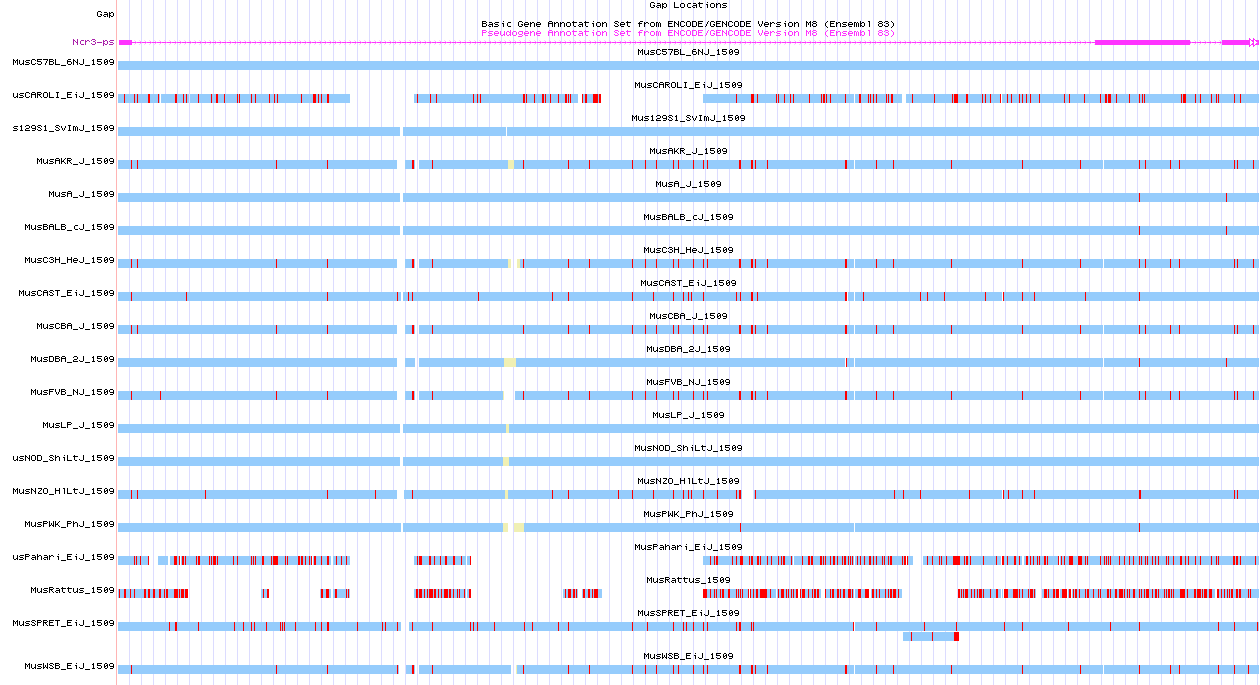 Caroli  1     CATGGCCAAGGTGCTTCTGGTCATCTTCATCATGGTTTATCCAGG  45
              ||||||||||||||| |||||||||||||||||||||||||||||
Refer   1     CATGGCCAAGGTGCTCCTGGTCATCTTCATCATGGTTTATCCAGG  45
Caroli  3751  CCAGGATCCTGTGCTCTCTGGGTGTCTCAGCCCCCTGAGACTCCTGTGCAGAAGGACACT  3805
              |||||||||||||||||||| ||||||||||||||||||| || ||||||| |||  |||
Refer   46    CCAGGATCCTGTGCTCTCTGAGTGTCTCAGCCCCCTGAGATTCGTGTGCAGGAGGGGACT  100

Caroli  3806  ACTGCCTCCCTGCCCTGCCCCTTCAATGCCATCCGAGGAAAACCGGCCACTGGCTCTGTC  3865
              |||||||||||||||||| |||||||||||||||||||||||||||||||||||||||||
Refer   101   ACTGCCTCCCTGCCCTGCTCCTTCAATGCCATCCGAGGAAAACCGGCCACTGGCTCTGTC  160

Caroli  3866  ACATGGTACCAAGACAAAGTGACCCTGGGGATGGAGTTGAGCAACGTGACTCCGGGGTTC  3925
              ||||| |||||||||||||||||||||||||||||||||||||| |||||||| ||||||
Refer   161   ACATGATACCAAGACAAAGTGACCCTGGGGATGGAGTTGAGCAAAGTGACTCCAGGGTTC  220

Caroli  3926  GGAGGCCGCTTGGTCTCCTTTTCTGTTTCTCAGTTCATTAGGGACCACAAGGCAGGGCTG  3985
               |||||||||||||||||||||||||||||||||||||||||||||||||||||||||||
Refer   221   AGAGGCCGCTTGGTCTCCTTTTCTGTTTCTCAGTTCATTAGGGACCACAAGGCAGGGCTG  280

Caroli  3986  CTCATACAGGACACCCAAAGCTATGATGCTGGAATCTATGTGTGCAGGGTGGAGGTGCTA  4045
              ||||||||||||||||||||||||||||||||||||||||||||||||||||||||||||
Refer   281   CTCATACAGGACACCCAAAGCTATGATGCTGGAATCTATGTGTGCAGGGTGGAGGTGCTA  340

Caroli  4046  GGCCTGGGCGTCAGAACGGGAGATGGGACTTGGCTGCTGGTGGAGA  4091
              |||||||||||||||| ||||||  ||||| |||||||||||||||
Refer   341   GGCCTGGGCGTCAGAATGGGAGACAGGACTCGGCTGCTGGTGGAGA  386
Caroli  4209  CTGCTGTAGG-G-CCTCCTCAGCAAGCCTCCAACACAGAGCAAGAGGCTCACACAAGTAT  4255
              ||||||  || | ||||||||||||||||||||||||||||||||||||||||||||| |
Refer   387   CTGCTGGTGGAGACCTCCTCAGCAAGCCTCCAACACAGAGCAAGAGGCTCACACAAGTCT  433

Caroli  4256  CCTCCTCCGGGCTGGATTCTATGCCCTCAGCTTTCTCTCTGTGGCCACGGGCAGTACCAT  4315
              ||||||||||||||||||||| ||||||||||||||||||||||||||||||||||||||
Refer   434   CCTCCTCCGGGCTGGATTCTACGCCCTCAGCTTTCTCTCTGTGGCCACGGGCAGTACCAT  493

Caroli  4316  CTATTACCAGGGCAAATGTGAGTTGCTGAGCA  4347
              ||||||||||||||||||||||||||||||||
Refer   494   CTATTACCAGGGCAAATGTGAGTTGCTGAGCA  525
Reference
MAKVLLVIFIMVYPGSCAL-VSQPPEIRVQEGTTASLPCSFNAIRGKPATGSVT-YQDKV
TLGMELSKVTPGFRGRLVSFSVSQFIRDHKAGLLIQDTQSYDAGIYVCRVEVLGLGVRMG
DRTRLLVETSSASLQHRARGSHKSPPPGWILRPQLSLCGHGQYHLLPGQM-VAE

Caroli
MAKVLLVIFIMVYPGQDPVLSGCLSPLRLLCRRTLLPPCPAPSMPSEENRPLALSHGTKT
K-PWGWS-AT-LRGSEAAWSPFLFLSSLGTTRQGCSYRTPKAMMLESMCAGWRC-AWASE
REMGLGCWWRLL-GLLSKPPTQSKRLTQVSSSGLDSMPSAFSLWPRAVPSITRANVSC-A